Викторина
В 1910 году на Международной конференции женщин социалисток в Копенгагене эта женщина выступила с предложением о праздновании Международного женского дня 8 марта, которое прозвучало, как призыв ко всем женщинам мира включиться в борьбу за равноправие.Как звали эту женщину?
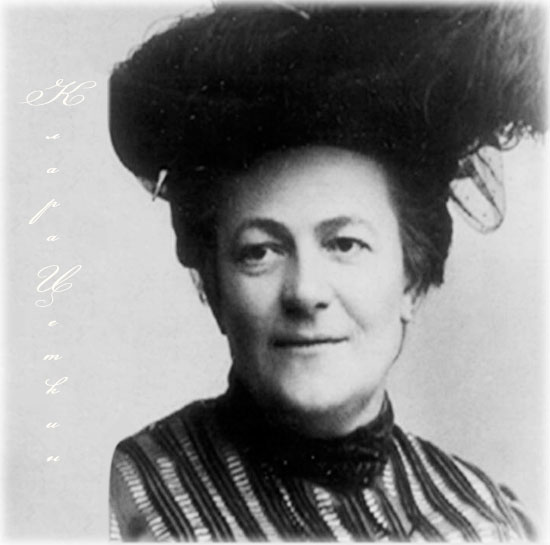 Клара Цеткин
В каком городе в 1913 году в России впервые отмечался Международный женский день? * в Петербурге * в Москве* в Киеве
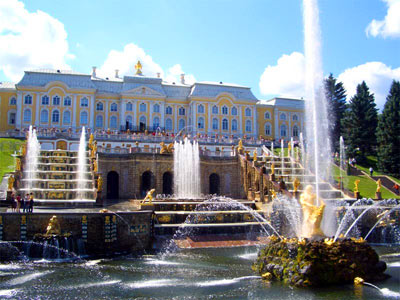 в Петербурге
С какого года Международный женский день 8 марта стал государственным праздником?* 1965* 1999* 2001
с 1965 года
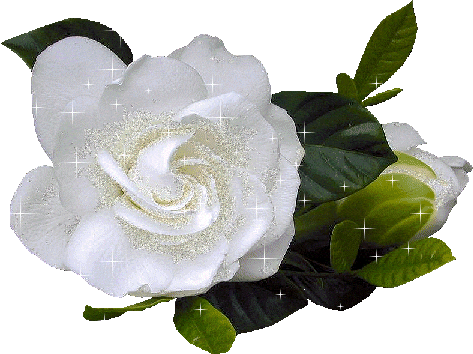 Назовите богиню цветов
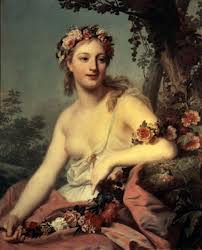 Флора
Растение, отвечающее собственной головой за отношения между мужчиной и женщиной в юности
Ромашка
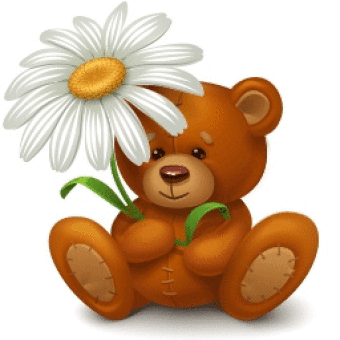 Сосуд, предназначенный для того, чтобы в него ставили цветы
Ваза
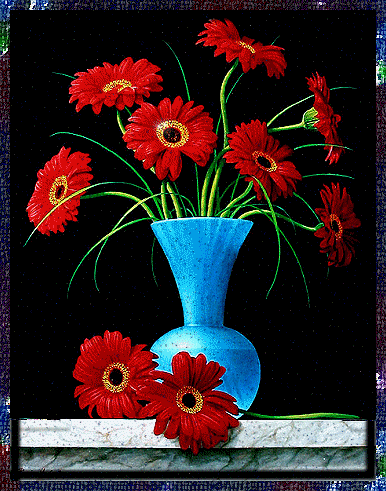 Назовите француженку, которая вместе с модой на духи и искусственный жемчуг ввела в моду загар и короткую стрижку
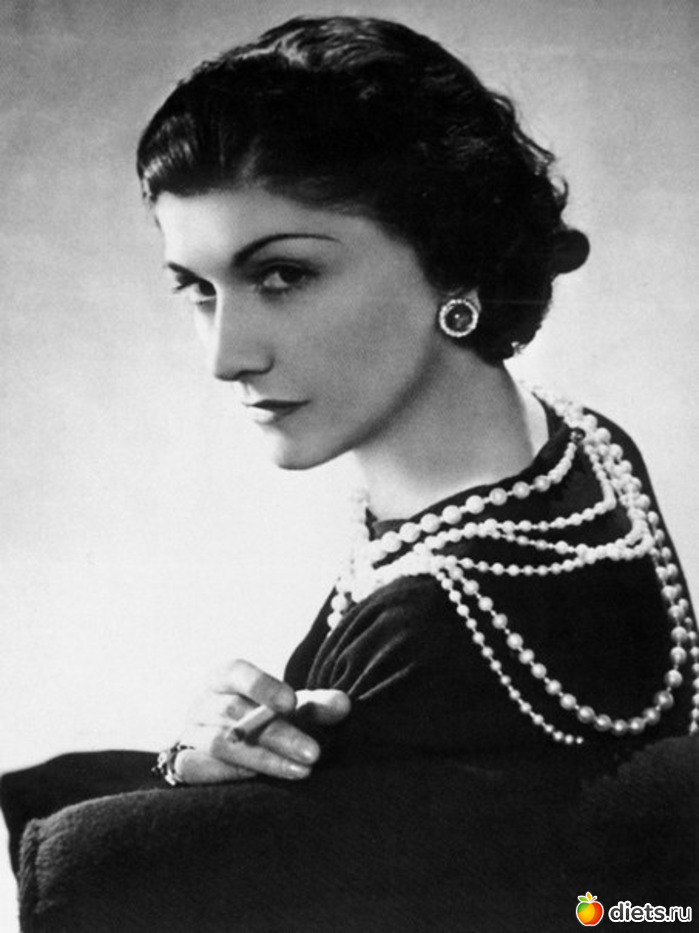 Коко Шанель
Единственная дама в круге зодиака
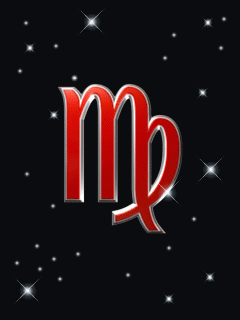 Дева
Какой предмет декоративной косметики исчезает в полдень, по мнению кинематографистов?
Тени
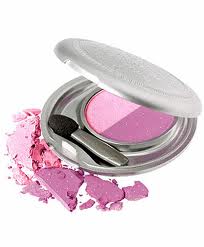 Какое косметическое средство во Франции XVIII века делали из муки?
Пудру
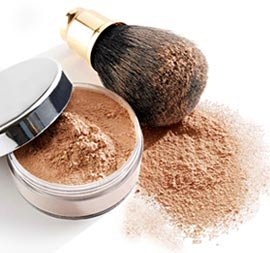 Мужчины никогда не понимали зачем женщинам этого так много?! Это везде: в ванной, в спальне, в прихожей, у некоторых в холодильнике.
Косметика
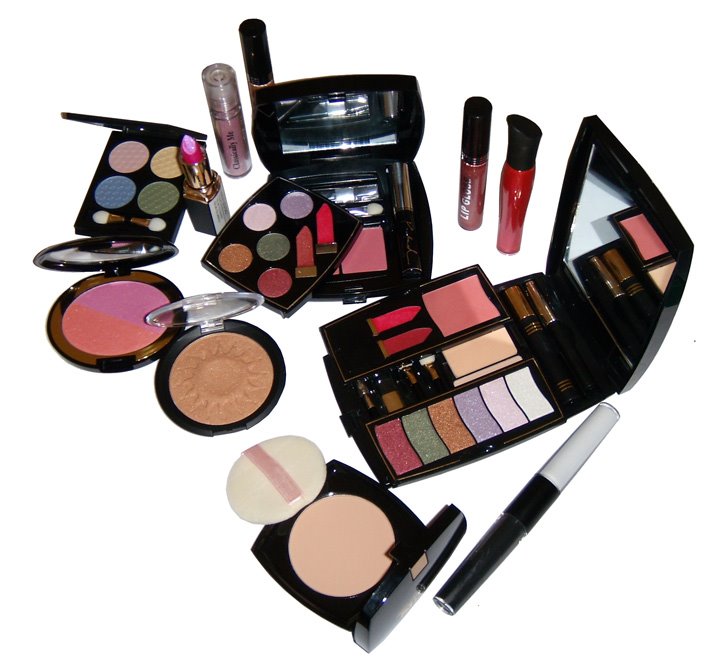 Какое слово лишнее?а) спасениеб) красотав) книгаг) мир
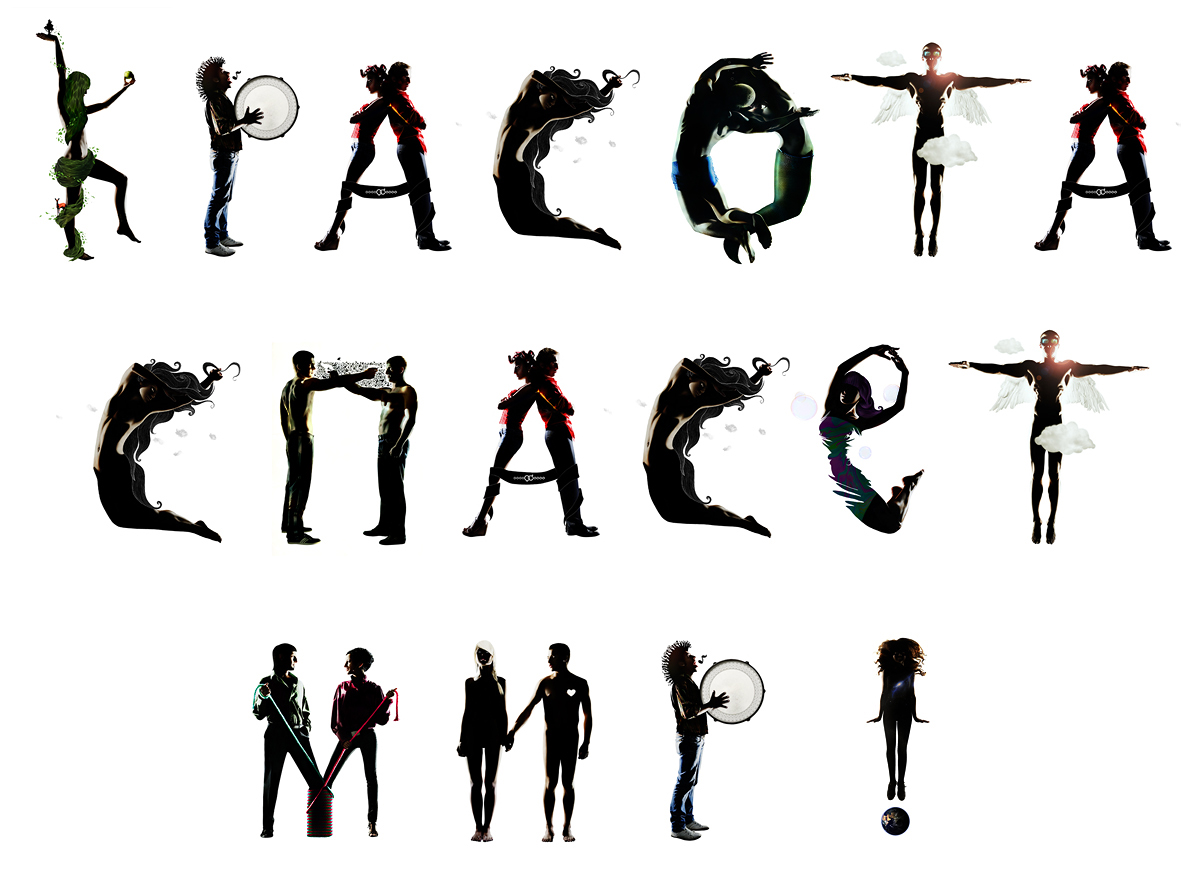 Какой из перечисленных ниже цветов означает застенчивость?а) мимозаб) пионв) маргаритка
Мимоза
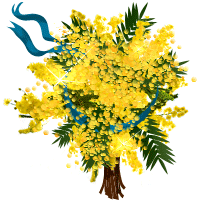 Какой самый ожидаемый подарок в праздник 8 марта?
С ПРАЗДНИКОМ МИЛЫЕ ДАМЫ!
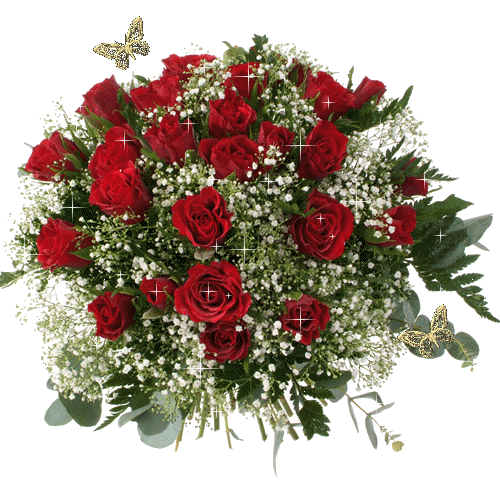